Design II
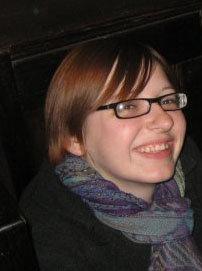 Jessica OxleyNeighborWorks*VISTA, DC
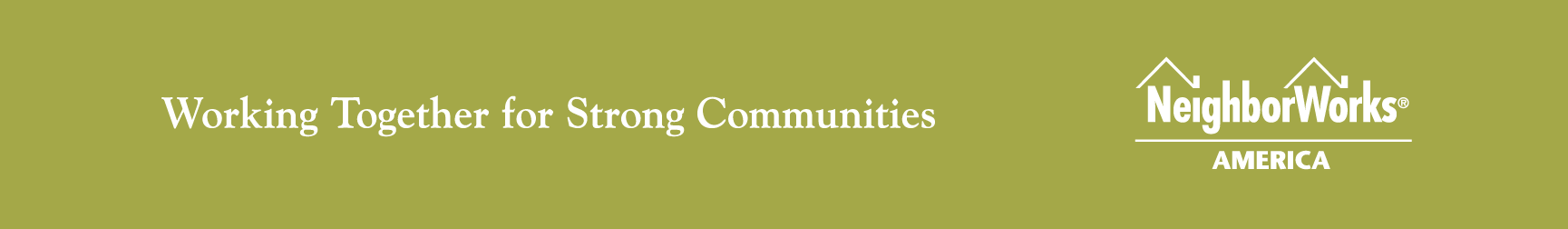 Agenda
Intro
Basic document layout/using a grid
Creating visual hierarchy
Creating contrast and movement
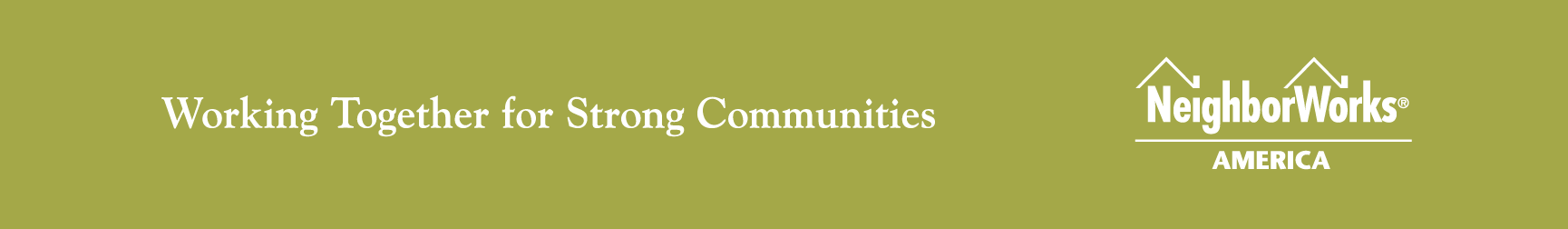 Margin: general guideline—at least .5 in
Grid line
column
Three-column element
Two-column element
One-column element
Breaks the grid
Lorem ipsum dolor sit amet, consectetur adipiscing elit. Curabitur rhoncus nulla quis quam lobortis fringilla. Sed eget felis augue. Nunc feugiat ipsum vel tellus rhoncus ut consequat odio tincidunt. Duis imperdiet dictum viverra. Duis pharetra pellentesque leo, et pharetra mi accumsan nec.
Organization tagline & logo here
This is my headline here
Cool box of text
Lorem ipsum dolor sit amet, consectetur adipiscing elit. Curabitur rhoncus nulla quis quam lobortis fringilla. Sed eget felis augue. Nunc feugiat ipsum vel tellus rhoncus ut consequat odio tincidunt. Duis imperdiet dictum viverra. Duis 


pharetra pellentesque leo, et pharetra mi accumsan nec. quam lobortis fringilla. Sed eget felis augue. Nunc feugiat . Nunc feugiat ipsum vel tellus rhoncus Nunc feugiat ipsum vel tellus rhoncus
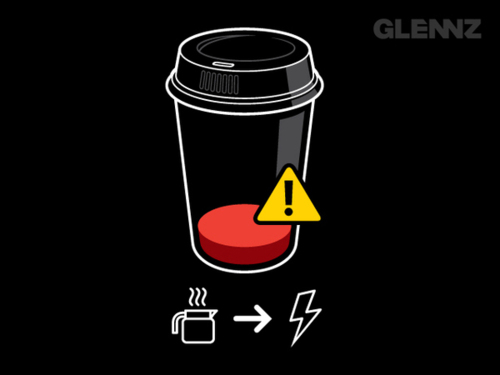 Subhead two lines
This is my headline here
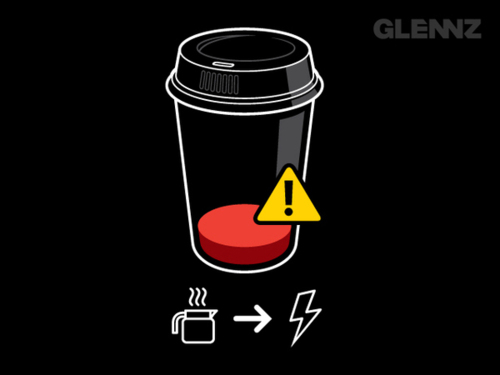 Subhead two lines
Lorem ipsum dolor sit amet, consectetur adipiscing elit. Curabitur rhoncus nulla quis quam lobortis fringilla. Sed eget felis augue. Nunc feugiat ipsum vel tellus rhoncus ut consequat odio tincidunt. Duis imperdiet dictum viverra. Duis pharetra pellentesque leo, et pharetra mi accumsan nec.
Cool box of text
Lorem ipsum dolor sit amet, consectetur adipiscing elit. Curabitur rhoncus nulla quis quam lobortis fringilla. Sed eget felis augue. Nunc feugiat ipsum vel tellus rhoncus ut consequat odio tincidunt. Duis imperdiet dictum viverra. Duis 


pharetra pellentesque leo, et pharetra mi accumsan nec. quam lobortis fringilla. Sed eget felis augue. Nunc feugiat . Nunc feugiat ipsum vel tellus rhoncus Nunc feugiat ipsum vel tellus rhoncus
Organization tagline & logo here
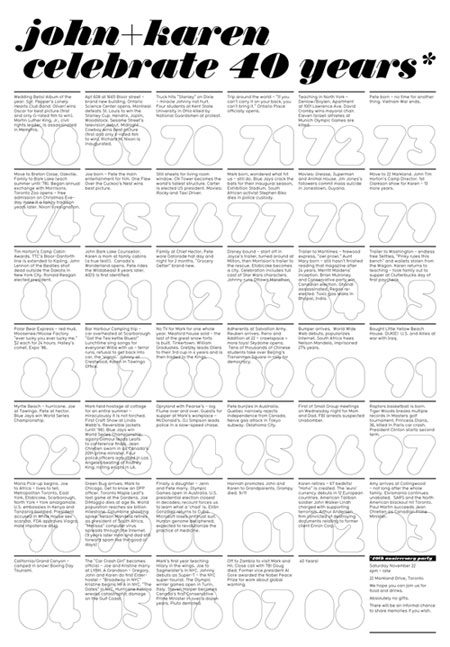 Creating a visual hierarchy
Refers to where your eye goes when it looks at an overall page
Creates a sense of order for the reader
More effectively communicates information
Contrast
Builds dominance of visual hierarchy
Can be subtle
Is not only created by color – is also about size and emphasis
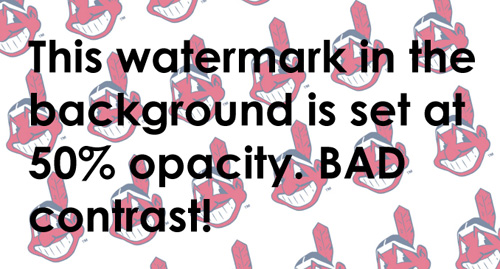 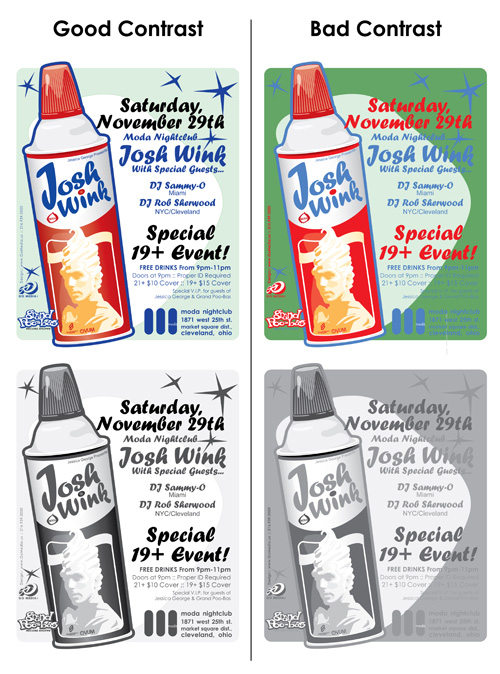 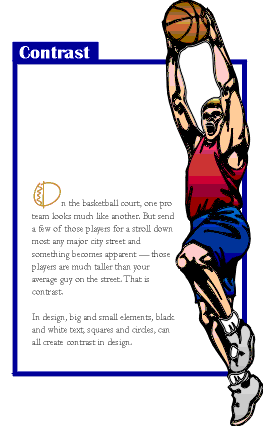 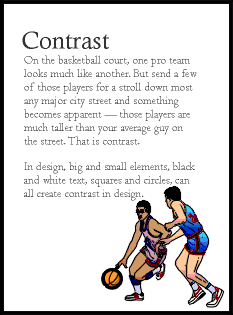 Movement
More complicated
Helps use visual cues to lead readers through a piece
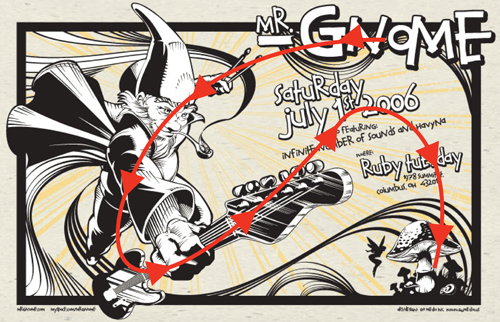 This is my headline here
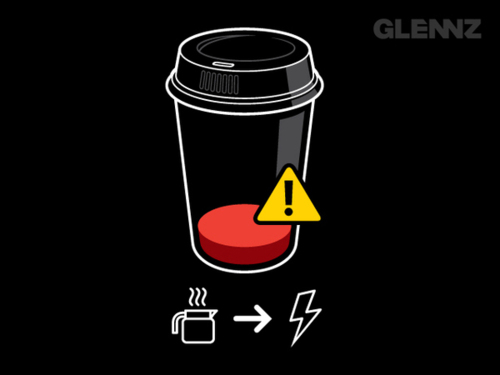 Subhead two lines
Lorem ipsum dolor sit amet, consectetur adipiscing elit. Curabitur rhoncus nulla quis quam lobortis fringilla. Sed eget felis augue. Nunc feugiat ipsum vel tellus rhoncus ut consequat odio tincidunt. Duis imperdiet dictum viverra. Duis pharetra pellentesque leo, et pharetra mi accumsan nec.
Cool box of text
Lorem ipsum dolor sit amet, consectetur adipiscing elit. Curabitur rhoncus nulla quis quam lobortis fringilla. Sed eget felis augue. Nunc feugiat ipsum vel tellus rhoncus ut consequat odio tincidunt. Duis imperdiet dictum viverra. Duis 


pharetra pellentesque leo, et pharetra mi accumsan nec. quam lobortis fringilla. Sed eget felis augue. Nunc feugiat . Nunc feugiat ipsum vel tellus rhoncus Nunc feugiat ipsum vel tellus rhoncus
Organization tagline & logo here
Questions?
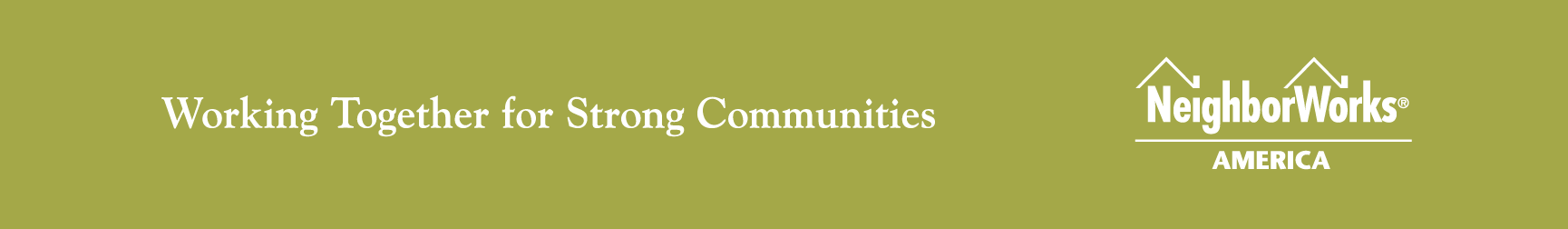 Resources
Become a Master Designer: 7-part series
http://www.gomediazine.com/design-articles/technique-theory/rule-one-limit-your-fonts/
Elements and principles of design
http://desktoppub.about.com/cs/graphicdesign/a/designbasics_2.htm
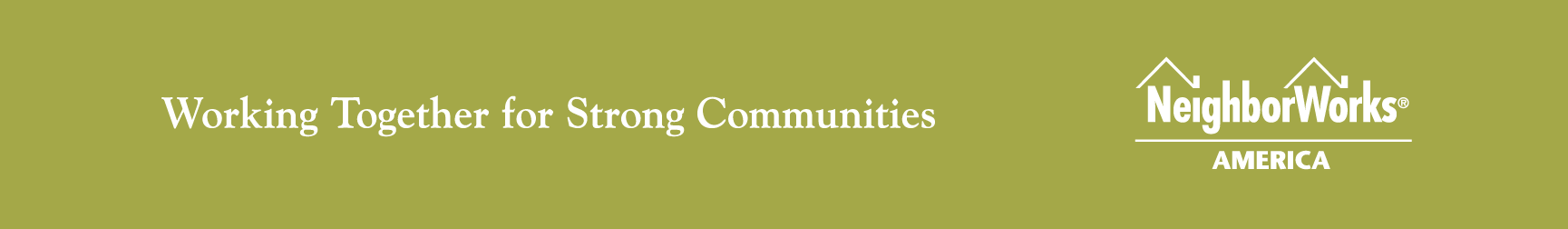